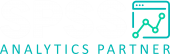 Tech Tips - Encrypting a Syntax File in IBM SPSS Statistics
Tech Tips – Encrypt a Syntax File
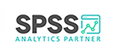 Did you know you can encrypt a syntax file?
Encrypting a syntax file ensures that only those who have access to a password can change the file, ensuring the security of analyses.
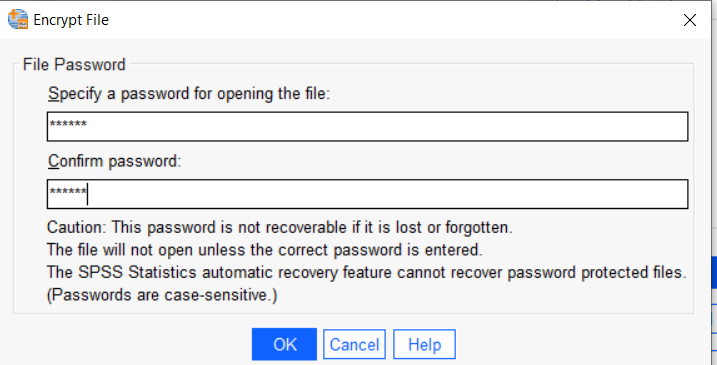 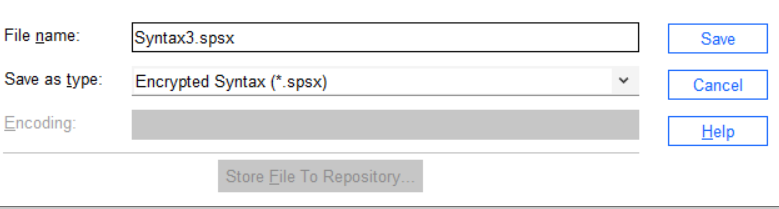 Tech Tips – Encrypt a Syntax File
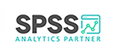 When saving a syntax file you can encrypt it. 
Go to File > Save as 
Provide a File name and ‘Save as type’ Encrypted Syntax. Click Save.
Provide a password and click OK. When you open the file later you will need to provide a password.
Please note that the password is not recoverable if lost or forgotten.
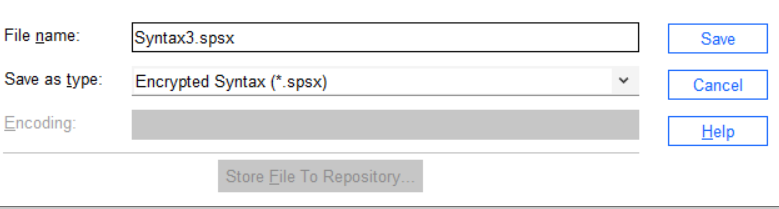 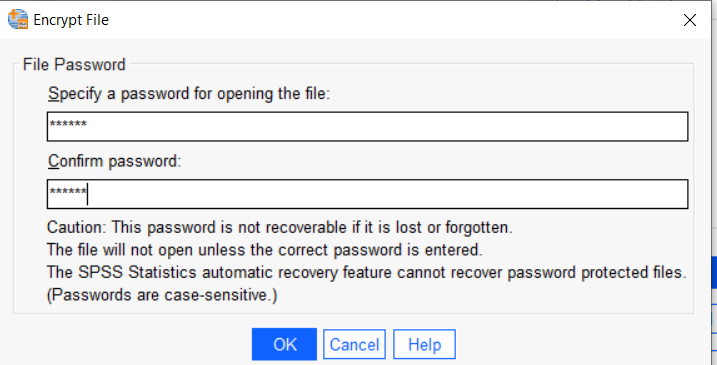 Demo
SPSS Tech Tips
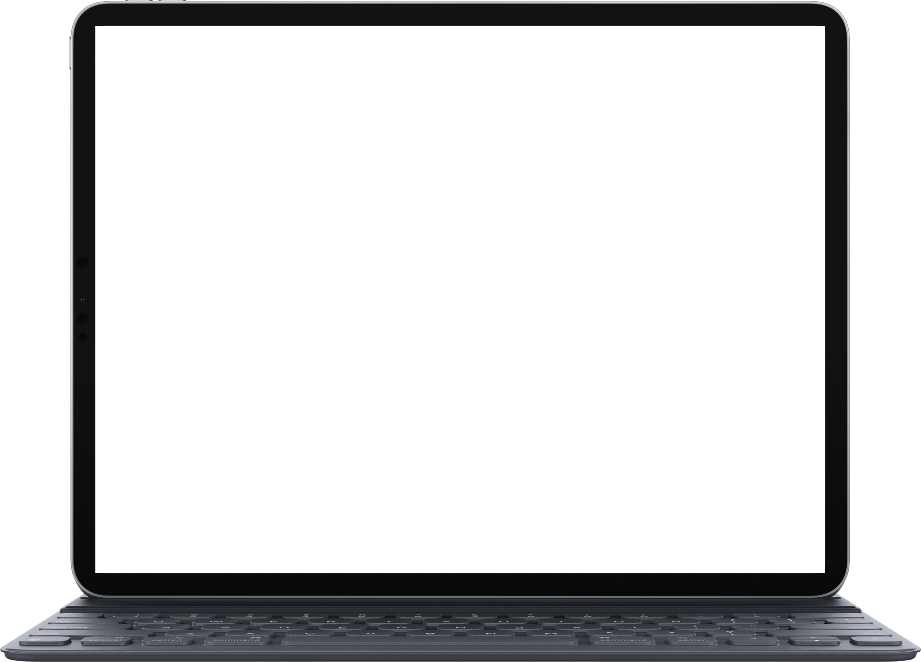 For more Tech Tips, go to the Tech Tips section within the Learning Hub.
Contact us
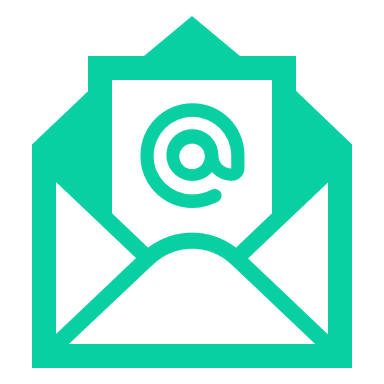 SPSSAdmin@version1.com
+ 44 (0) 203 859 4790 
+ 353 (0) 1 865 7800
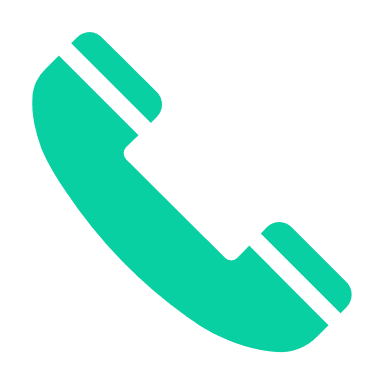 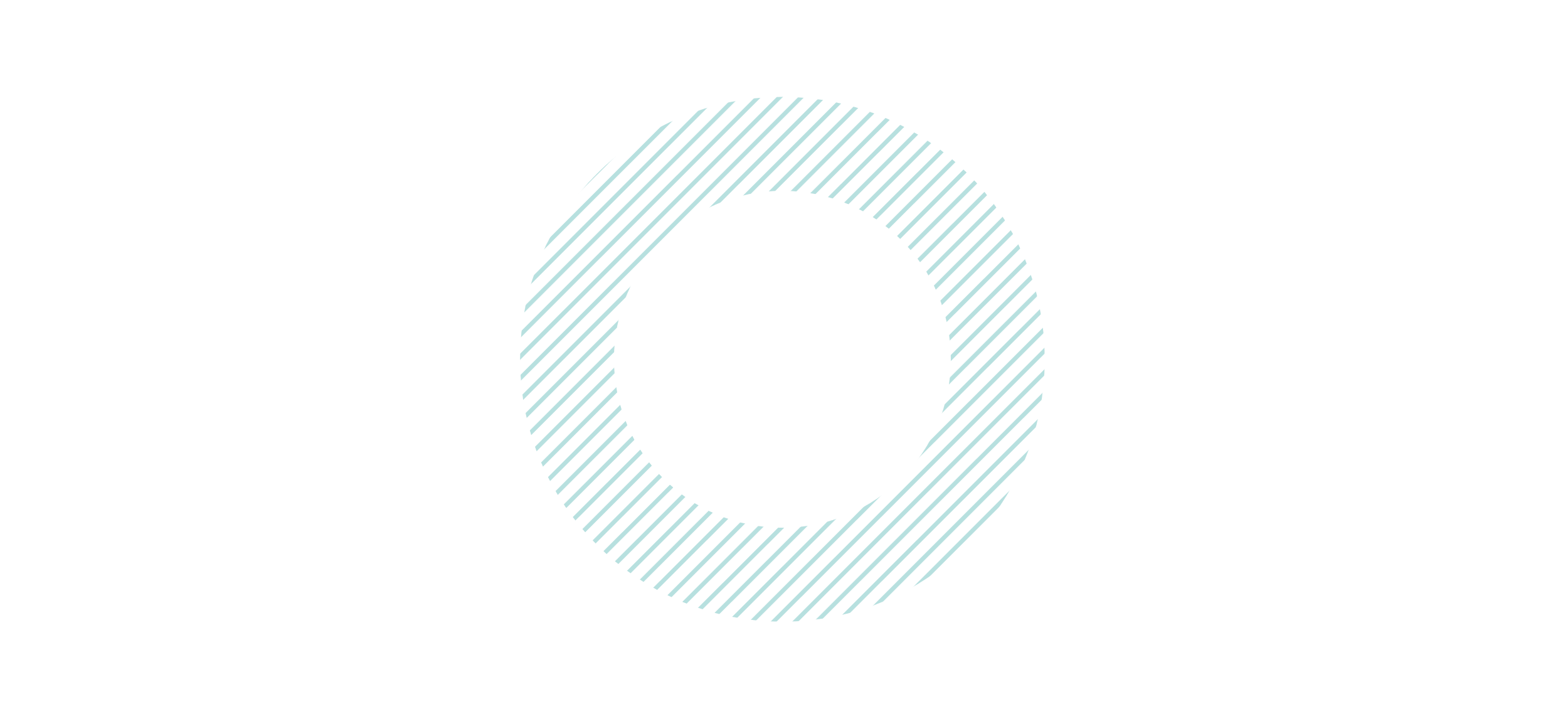 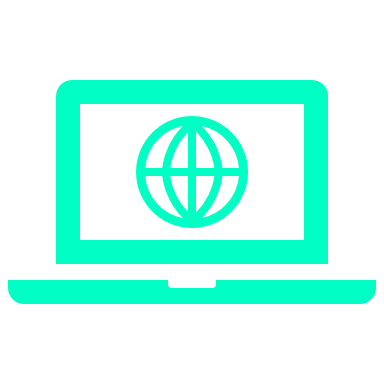 www.spssanalyticspartner.com
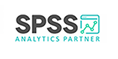